IL PROGETTO EURES TARGETED MOBILITY SCHEME  15 marzo 2021 – 14 marzo 2023 (prossima estensione al 9/2022)
L’integrazione europea come progetto di pace
Spazio Esperienza Europa - David Sassoli Piazza Venezia 11, 
2.12.2022 - Roma
								         Catia Mastracci
Coordinatore progetto EURES TMS 
Coordinatore Nazionale Rete EURES Italia
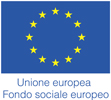 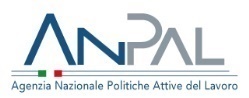 EURopean Employment Services
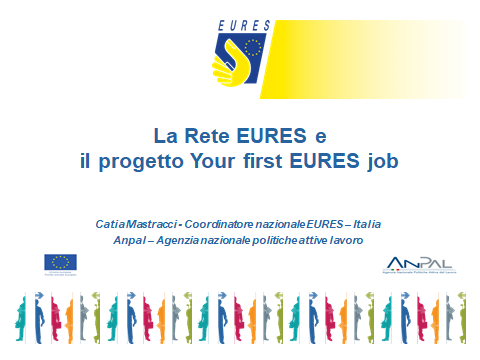 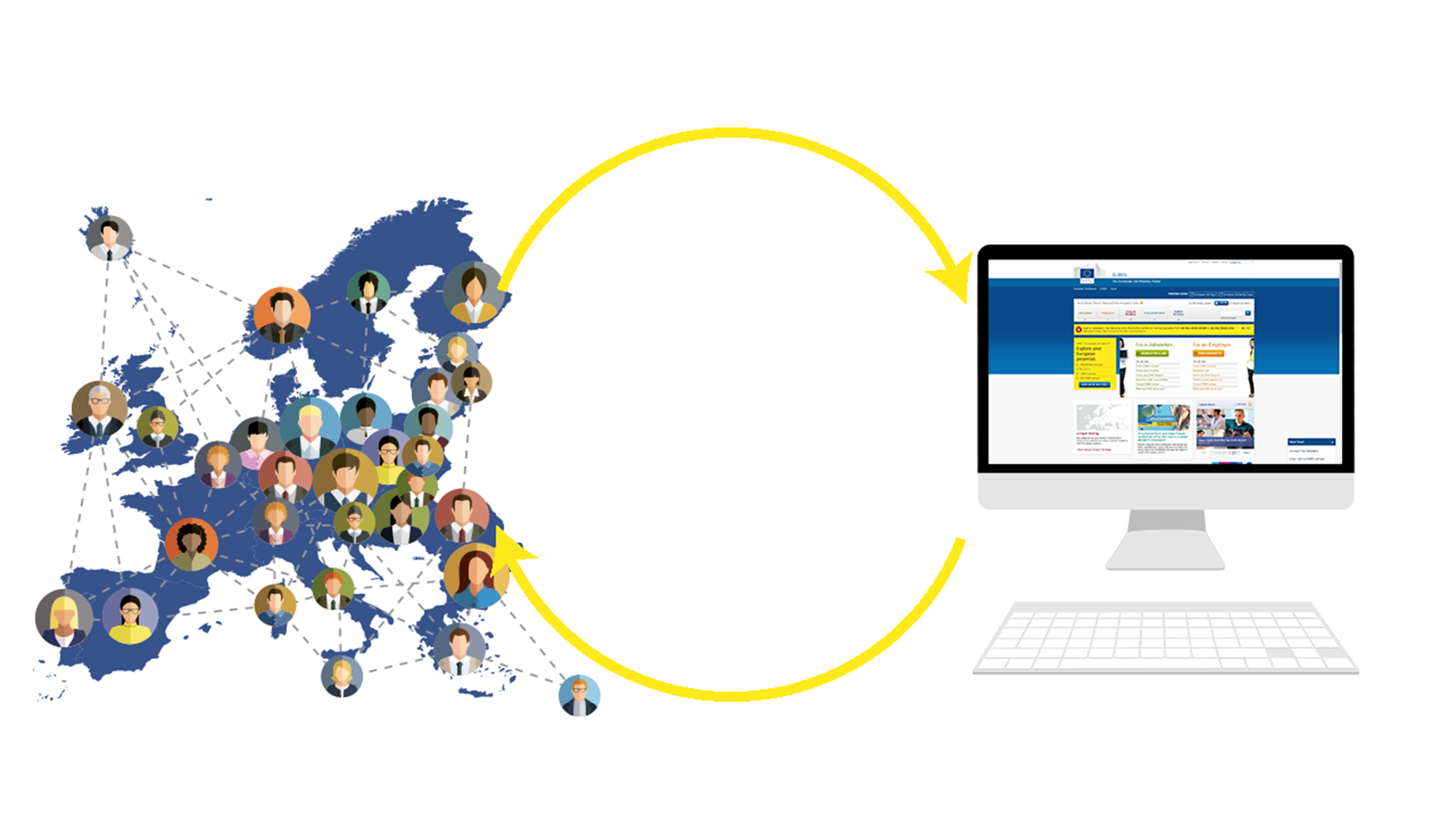 dal 1994
   è la Rete dei servizi (pubblici) per l’impiego, istituita dall’UE, a sostegno della libera circolazione dei lavoratori
volontaria, equa, garantita
OFFRE servizi gratuiti mirati   
per persone in cerca di lavoro/lavoratori e                             per datori di lavoro
REGOLAMENTO (UE) 589/2016
portale unico europeo per la mobilità professionale
ec.europa.eu/eures
oltre 1.000 consulenti 
EURES qualificati nei servizi per l’impiego EU
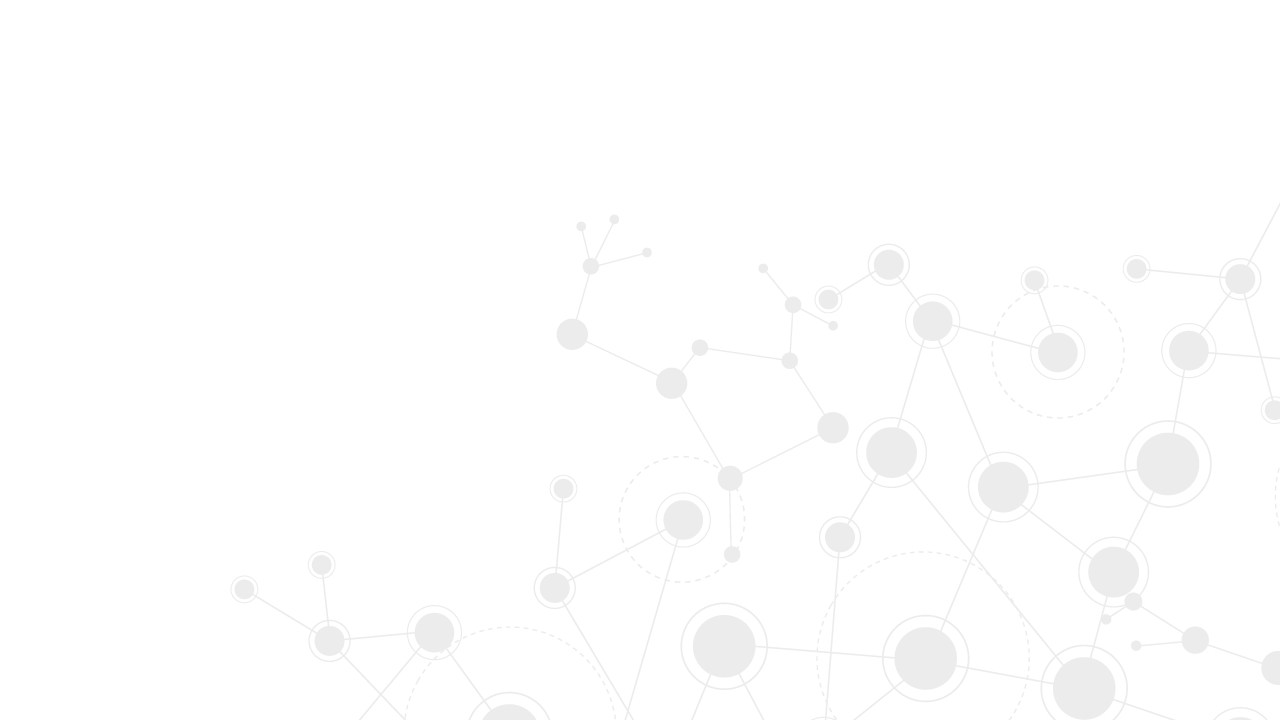 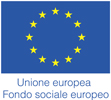 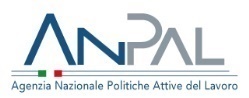 EURES per le persone in cerca di occupazione
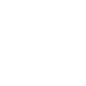 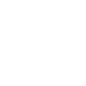 Info su condizioni vita e lavoro in EU
Contatto con datori di lavoro
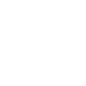 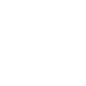 Contatto con rete EURES Adviser
Supporto per l’assunzione
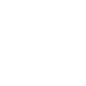 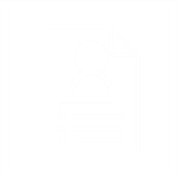 Info pensione, assicurazione, 
sicurezza sociale e PAL
Creazione CV
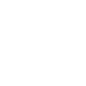 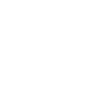 Ricerca di lavoro/tirocinio/appr.to
Benefit finanziari (progetti TMS)
Cittadini EU – transfrontalieri – di ritorno + EXTRA EU con permesso
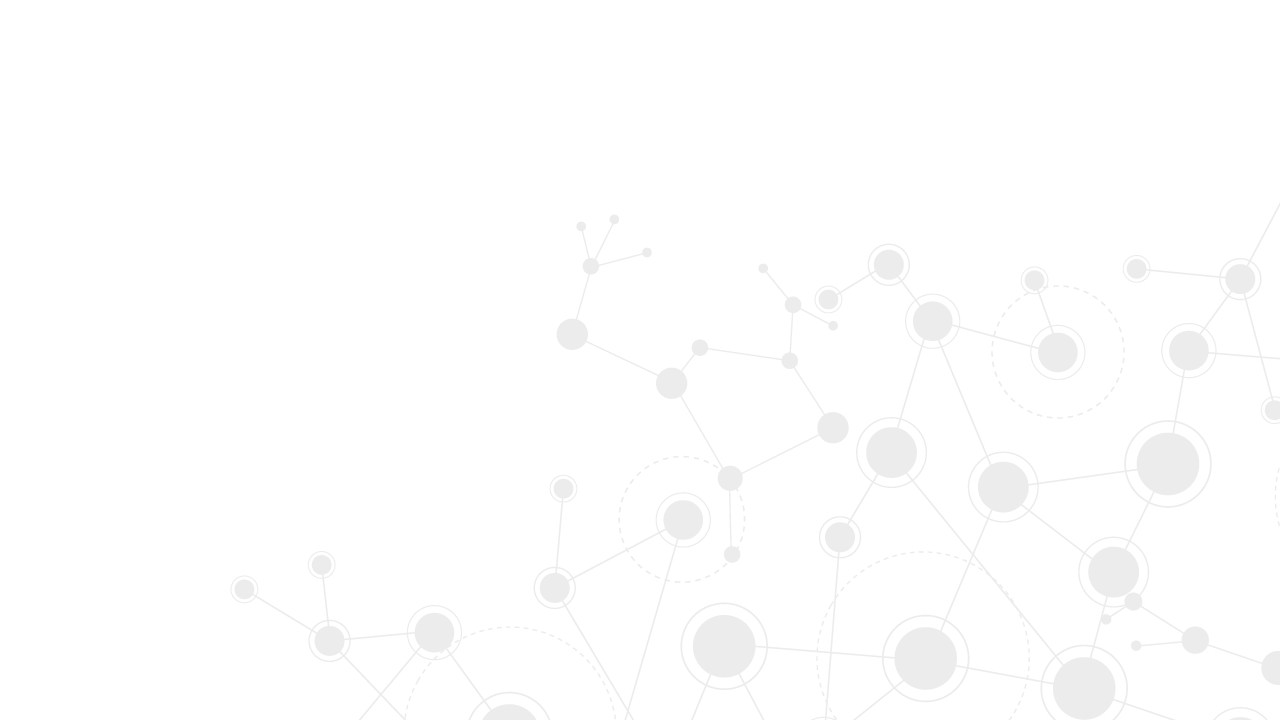 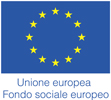 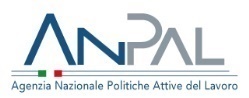 EURES per i datori di lavoro
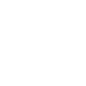 Definizione profili e offerte corrispondenti alle esigenze
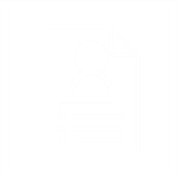 Preselezione e/o selezione di candidati idonei
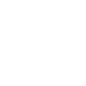 Supporto personalizzato da preselezione a post collocamento
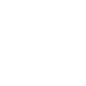 Info su tassazione, contratto, assicurazione, sicurezza sociale
Datori di lavoro EU – aree frontaliere | tutti i settori economici
IL PROGETTO EURES – TMS
(Italia)
4
EURES Targeted Mobility Scheme (TMS) è una misura europea di sostegno alla mobilità professionale, che combina servizi di reclutamento, matching, formazione e collocamento su misura con benefit finanziari
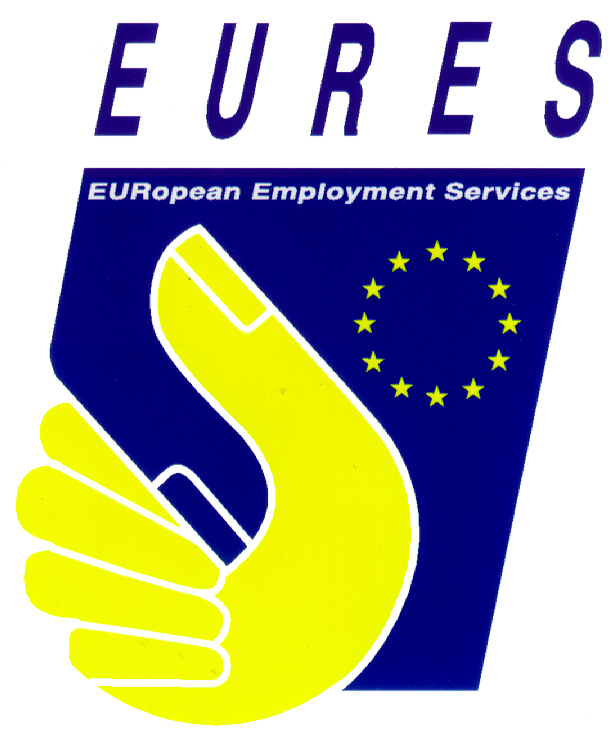 Il progetto è finanziato dalla Commissione europea, Programma per l’occupazione e l’innovazione sociale (EaSI)
È coordinato da ANPAL – Ufficio di Coordinamento Nazionale EURES Italia 
in un’ampia partnership con Uffici EURES europei, enti pubblici e privati nazionali e internazionali, scuole di lingua, 
una Università, un ente di rappresentanza, una rete europea e la rete EURES Italia 
La maggior parte insieme dal 2013!
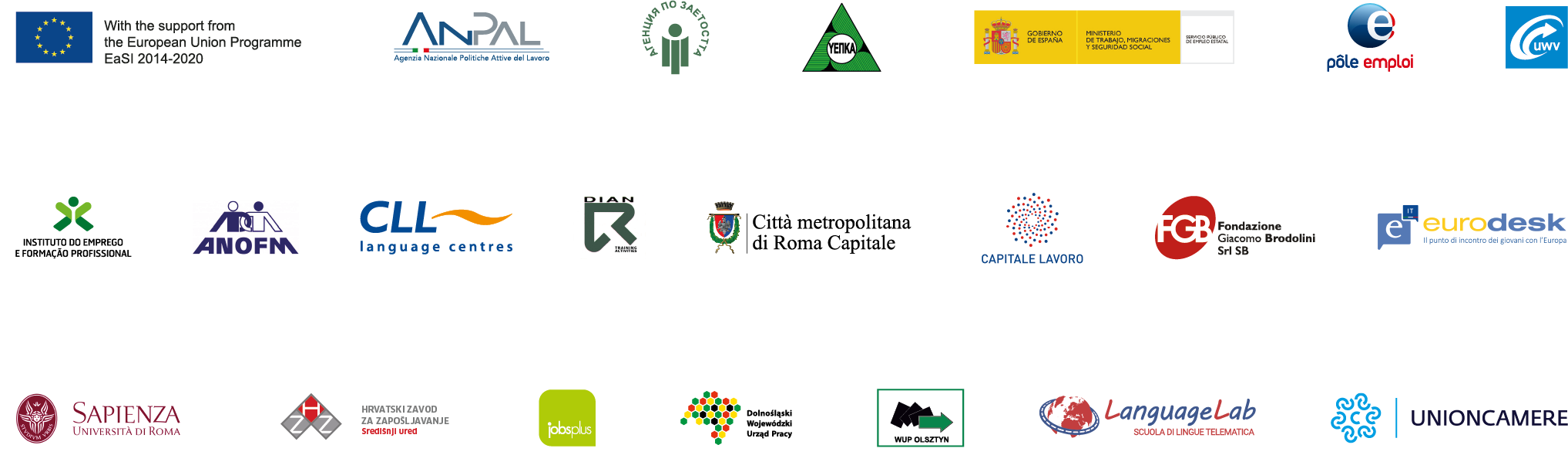 Offre servizi gratuiti e aiuti finanziari a candidati e datori di lavoro
5
Il valore aggiunto: combinazione di servizi e benefit
Informazioni
Servizi e 
consulenza 
personalizzati
(EURES)
Qualità datori lavoro e offerte
Benefit 
finanziari
Come partecipare: 
JS e EMPL si registrano nella piattaforma di progetto
EURESmobility.anpal.gov.it
Company

Enti, organizzazioni profit, no-profit, pubblici e privati 

Legalmente stabiliti in uno dei paesi UE + Norvegia e Islanda, 
….indipendentemente dal settore: focus sulle PMI (< 250 dipendenti)

Nel rispetto della normativa lavorative e sociale
Che offrono …
tirocinio (dai 3 mesi)
Lavoro e apprendistato (dai 6 mesi)
Candidati

dai 18 anni

Cittadini UE e residenti + Norvegia e Islanda

Cittadini di paesi terzi con status UE 

Interessati a un’esperienza di mobilità lavorativa ( lavoro, tirocinio, apprendistato)
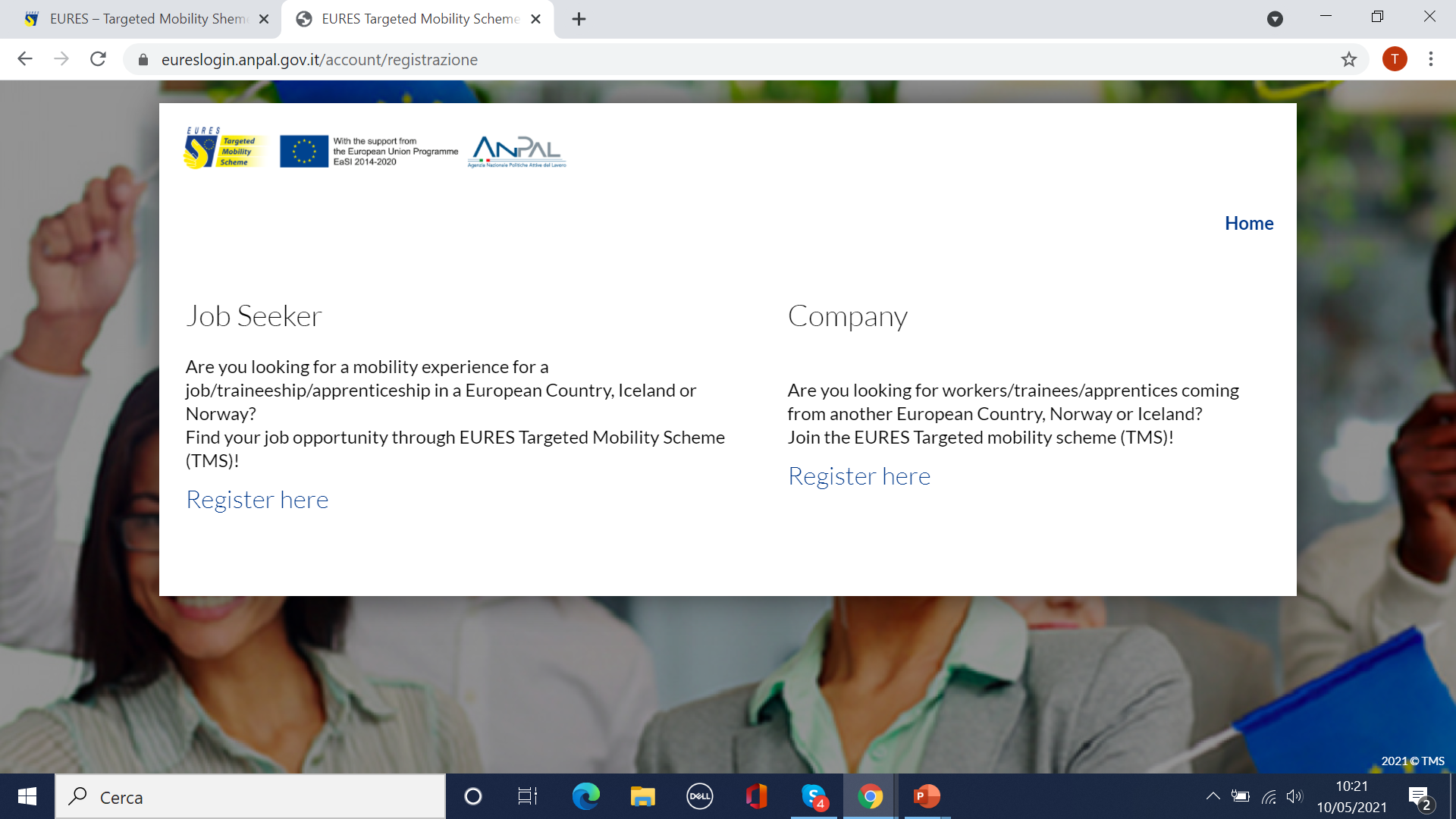 7
Cosa succede dopo la registrazione?
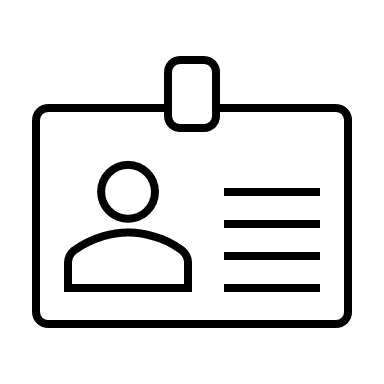 Il candidato  si registra, aggiunge il suo curriculum compilando con cura tutte le sezioni
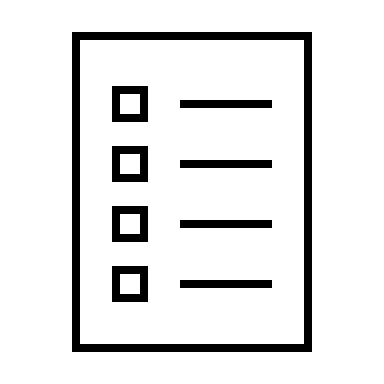 ll datore di lavoro si registra, viene validato (dopo un controllo di qualità) e assegnato a un Adviser di progetto. Con il supporto dell’Adviser pubblica la sua offerta di lavoro/tirocinio/apprendistato
 … inizia il reclutamento!
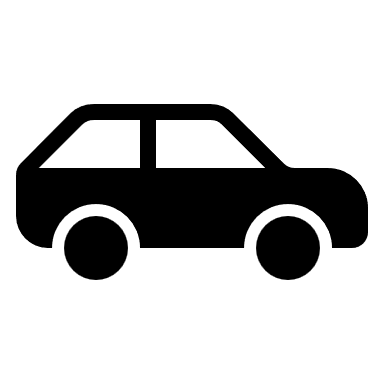 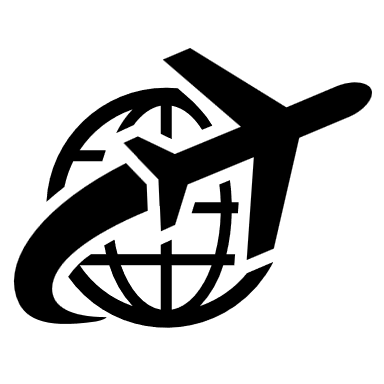 Il candidato è pre-selezionato per l’offerta e associato all’Adviser collegato al datore di lavoro.  Se selezionato … avvia l’esperienza di mobilità
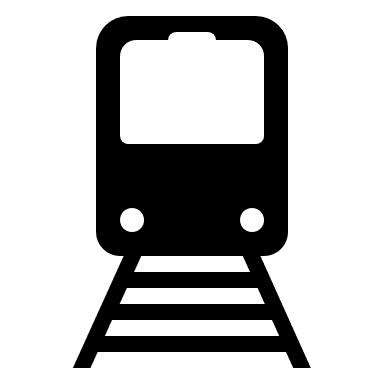 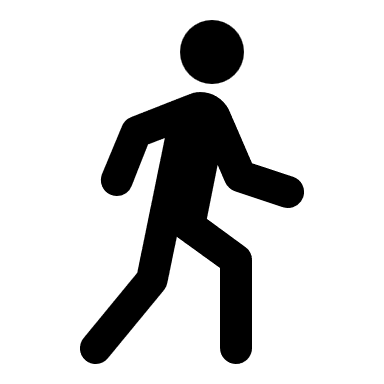 8
Le misure e i benefit finanziari disponibili
Candidati
Datori di lavoro
Integrazione tirocinio

Fino a 660 €/m per 6 mesi
Colloquio di lavoro

Fino a 660 €
Esigenze speciali

Fino a 1.100 €
SOLO per PMI


Programmi di integrazione 
per i nuovi assunti (di base o completo)
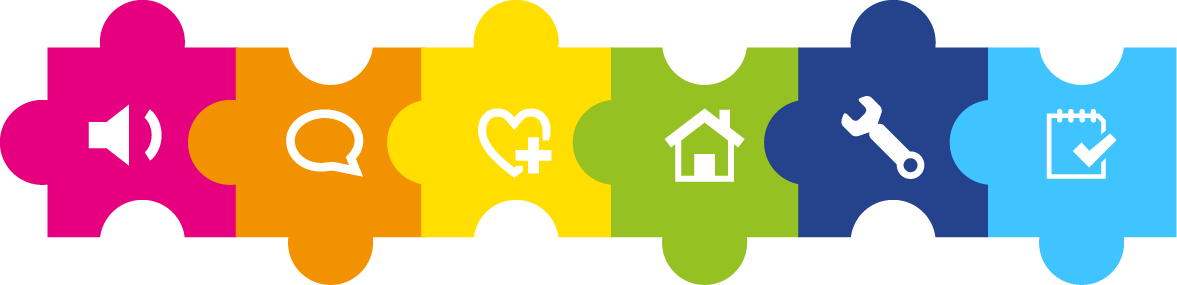 fino a 2.000 € per lavoratore
Trasferimento in un altro paese (per sé e per la famiglia) 

Fino a 1.540*2€
Riconoscimento qualifiche/titoli

Fino a 440 €
Corso di lingua

Fino a 2.200 €
9
Corsi di Lingua (on line, pre-finanziati)

Candidati
pre-selezionati in EURES TMS 
difficoltà economiche, lunga disoccupazione, ecc.

Lingue disponibili nel servizio: Olandese, tedesco, inglese, francese, italiano, spagnolo e portoghese. I livelli inclusi nel servizio sono dall’ A1 (principianti) al C1

Dettagli: 
Ogni modulo formativo prevede: 
20 lezioni individuali (30 minuti l’una) e 5 lezioni di gruppo (1 ora l’una). 
Piattaforma: Visagora

3 mesi di accesso alla piattaforma di e-learning dove il candidato può studiare attraverso le lezioni ed esercitarsi indipendentemente. La piattaforma e-learning è disponibile per le seguenti lingue: DE - EN - ES - FR - IT - NL. 
Piattaforma: Altissia

Nota: ogni candidato può beneficiare da 1 a 4 moduli
Formazione preparatoria

Candidati 
pre-selezionati in EURES TMS
Difficoltà economiche, lunga disoccupazione

Dettagli: I corsi online sono disponibili tramiti una Learning Experience Platform  creata specificamente per il progetto EURES TMS e che aiuta i candidati a migliorare le loro proprietà di linguaggio e le loro competenze trasversali. In particolare offre:
Pacchetti di formazione linguistica in 6 lingue (DE, EN, ES, FR, IT, NL) con una vasta gamma di contenuti formativi interattivi come MOOCs, registrazioni video e audio, flashcards, quiz, esercizi autocorrettivi 
Contenuti della formazione forniscono competenze rilevanti e utili nella vita professionale (dalla compilazione di un CV fino all'elaborazione di presentazioni, scrivere email e report, ecc.)
MOOCs, vocabolario di specifici settori economici

La piattaforma è disponibile per tutti i candidati preselezionati; l'accesso è fornito attraverso gli adviser EURES TMS.

Piattaforma: L-Campus
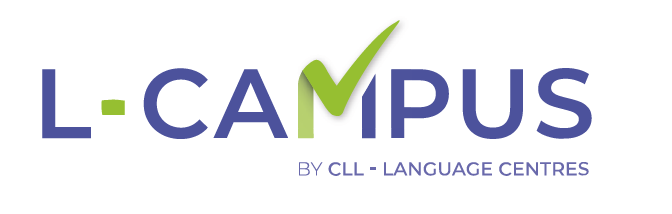 Dove: quali paesi e settori sono previsti?
TUTTI I SETTORI ECONOMICI 
MA QUALCUNO PRESENTA PIÙ OPPORTUNITÀ …
FLUSSI DA TUTTI I PAESI A 
TUTTI I PAESI TMS!
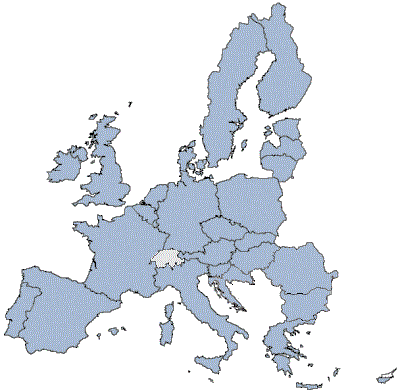 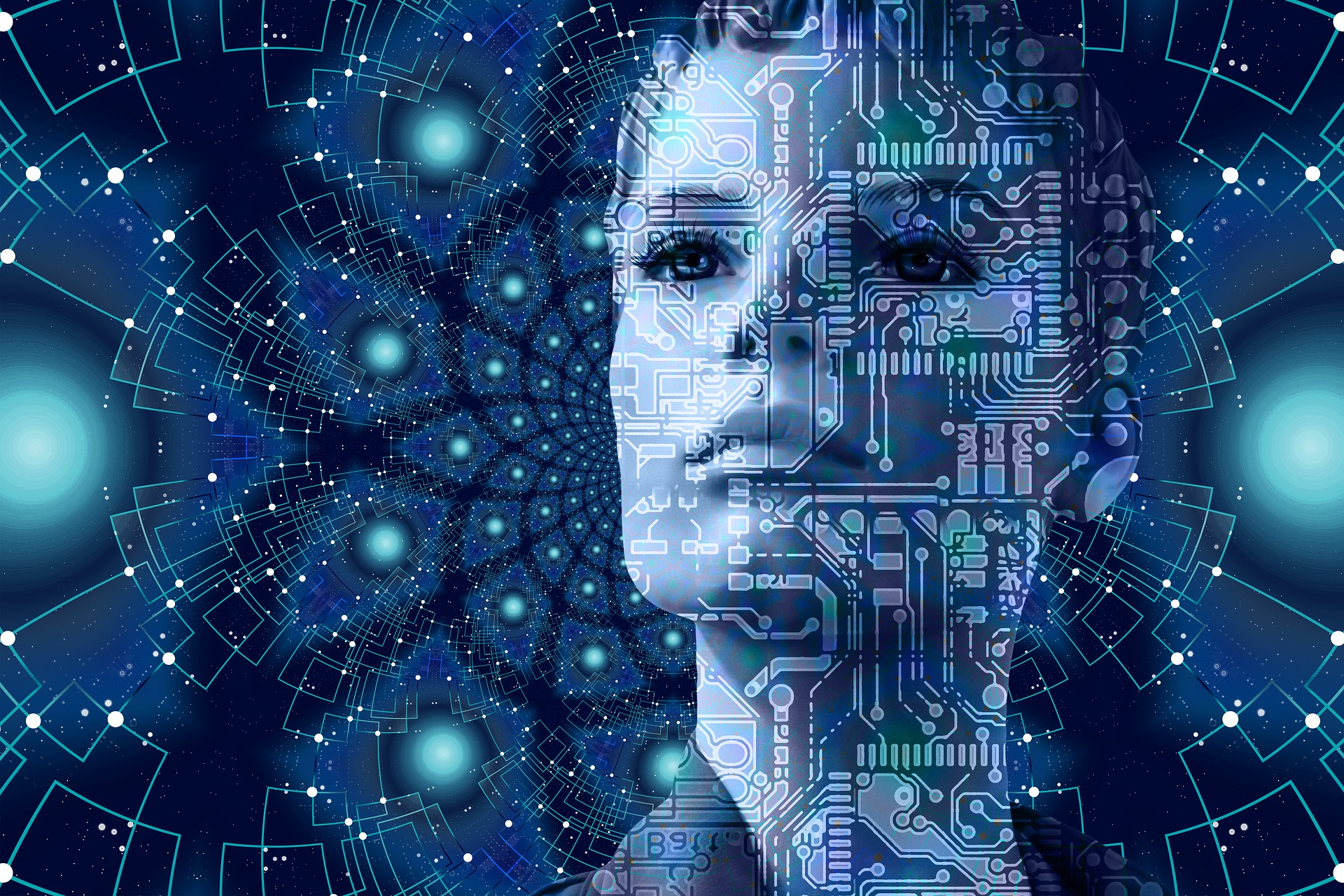 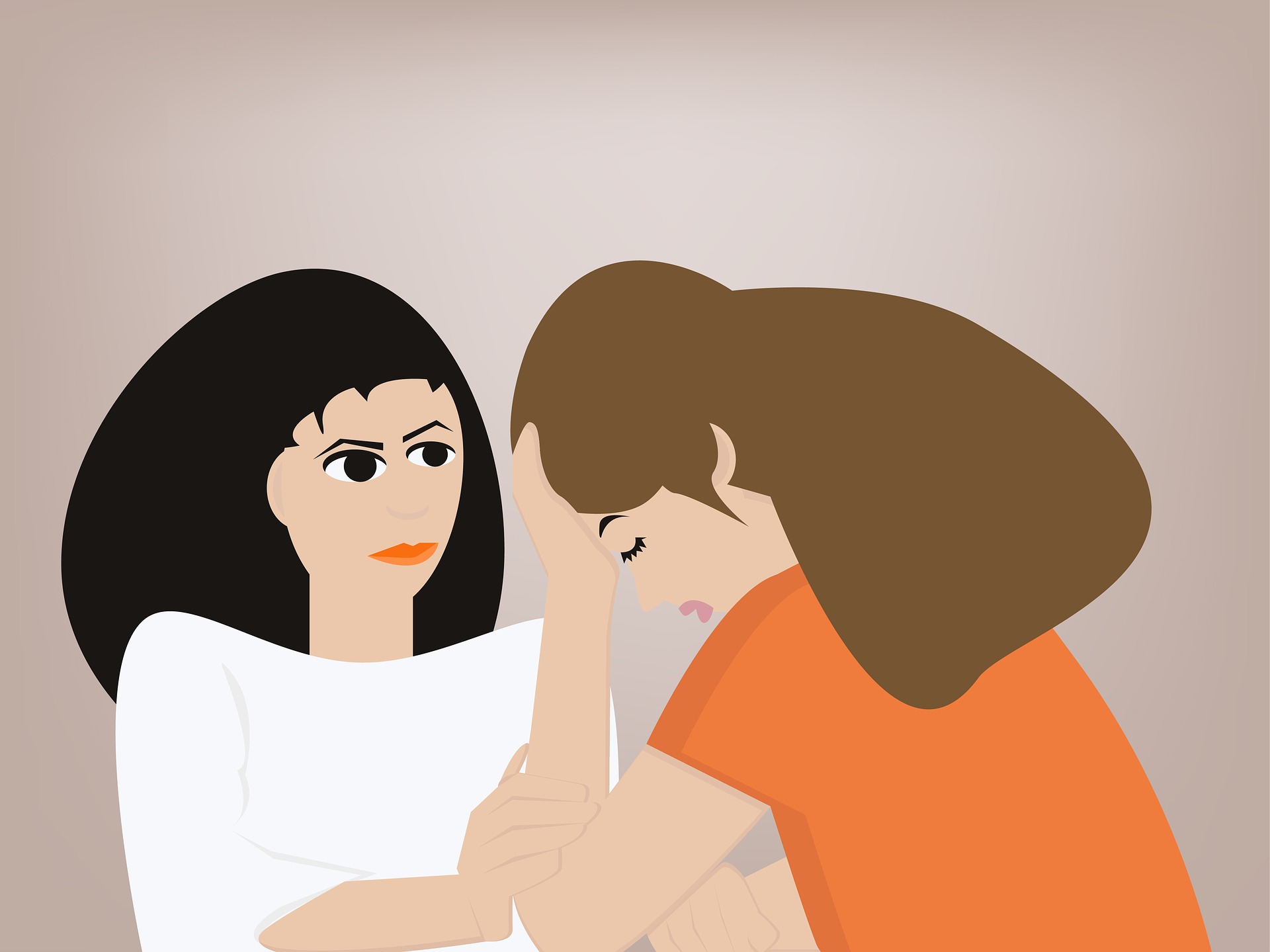 Attività scientifiche e tecniche
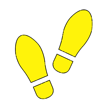 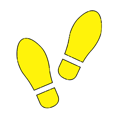 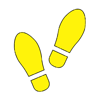 Sanitario
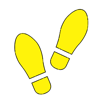 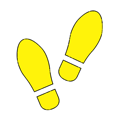 Turismo e settori associati
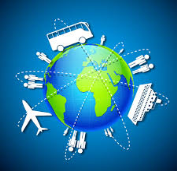 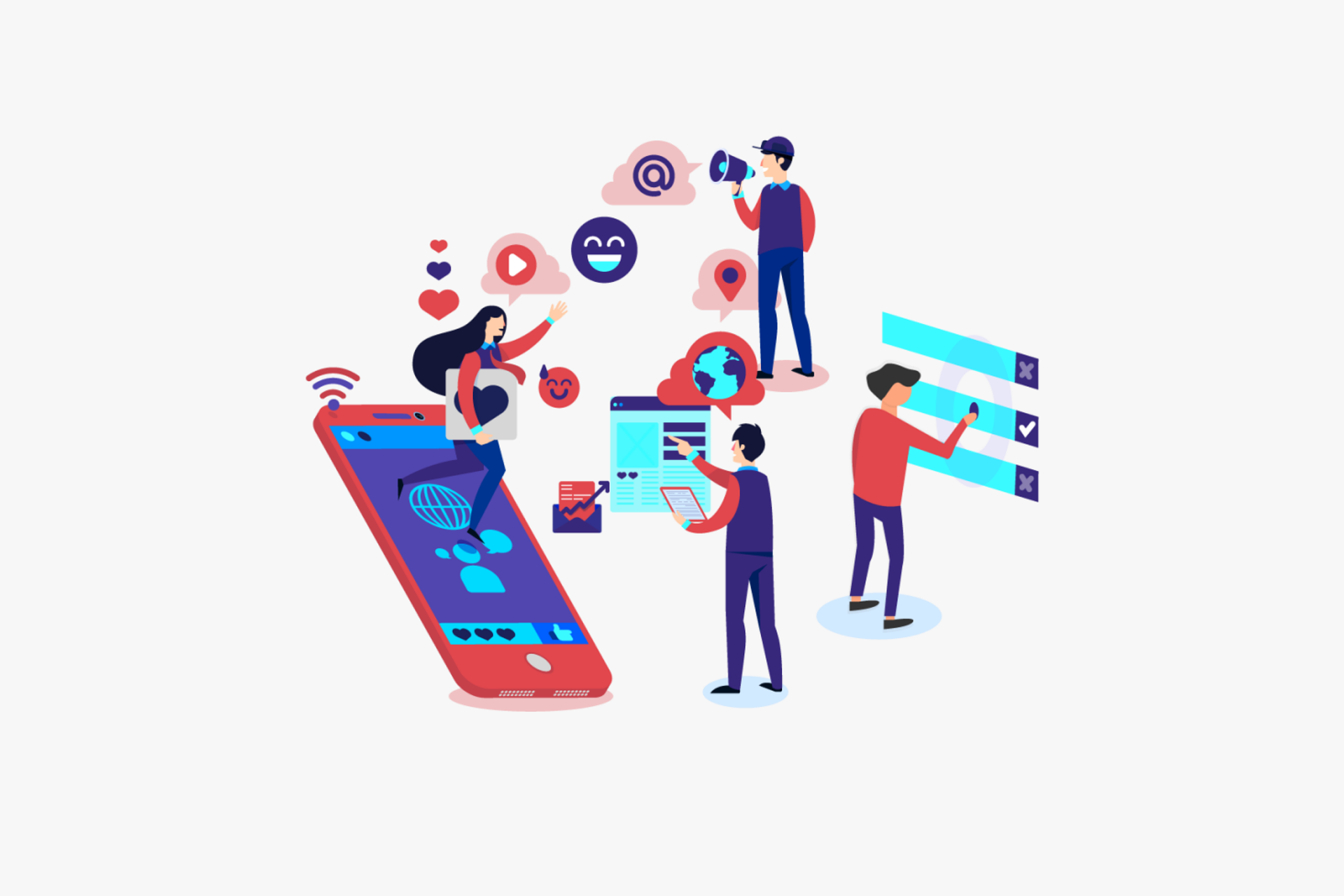 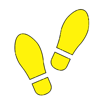 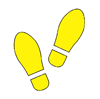 ICT
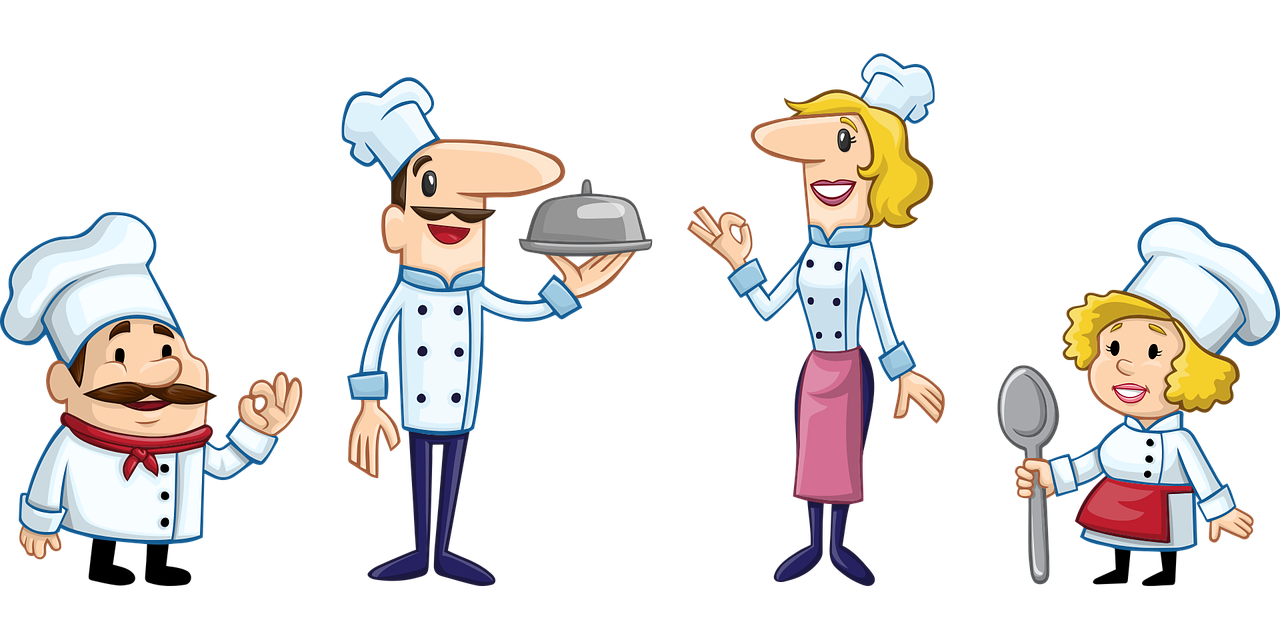 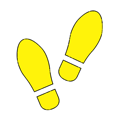 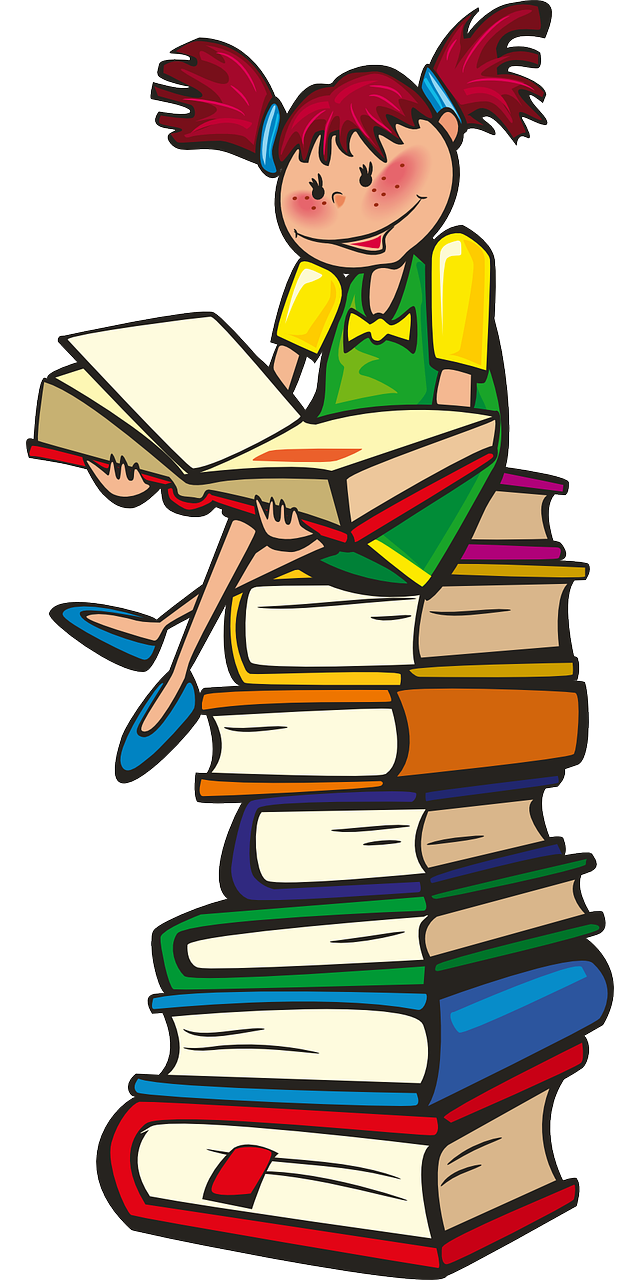 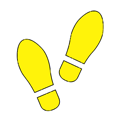 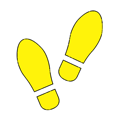 Educazione
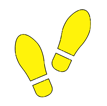 Altri servizi di supporto
12
La community di candidati (Eurodesk)
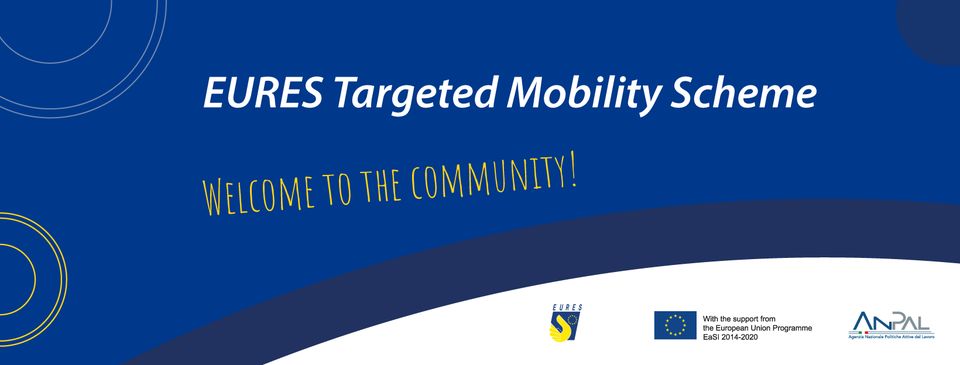 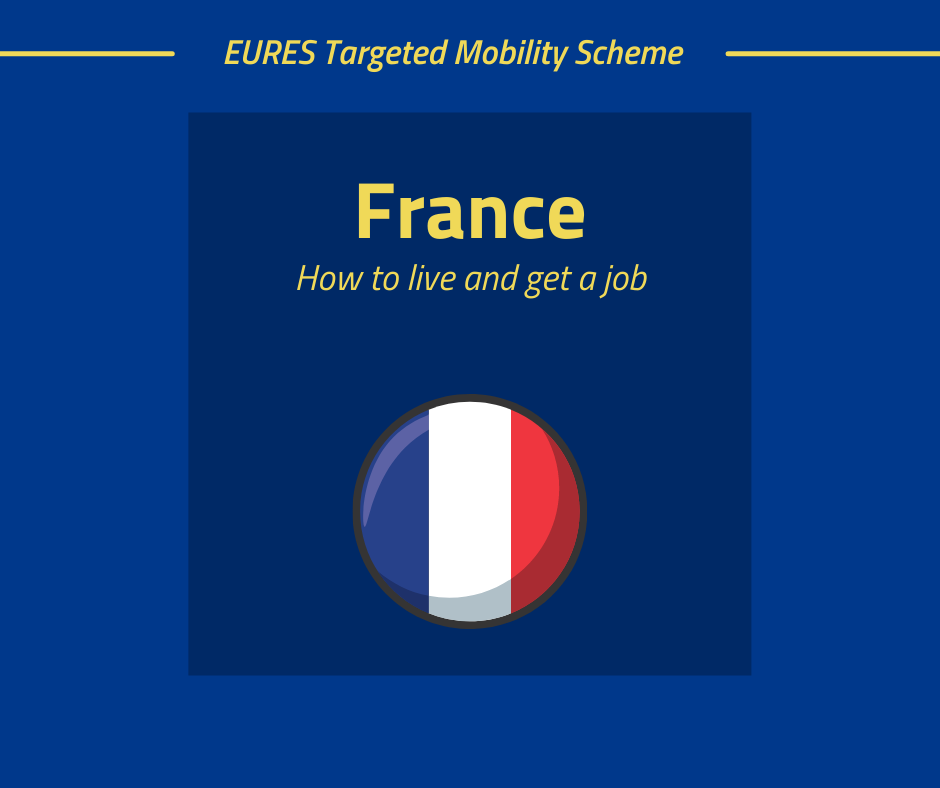 Luogo di incontro e scambio tra candidati (almeno registrati al progetto) alla mobilità 
Animata da un community manager
516 partecipanti, con una crescente interazione tra loro
Informazioni, post, video, link utili
Minisito collegato https://www.tms-countries.eu/ con 29 mini-guide digitali sui diversi paesi EU
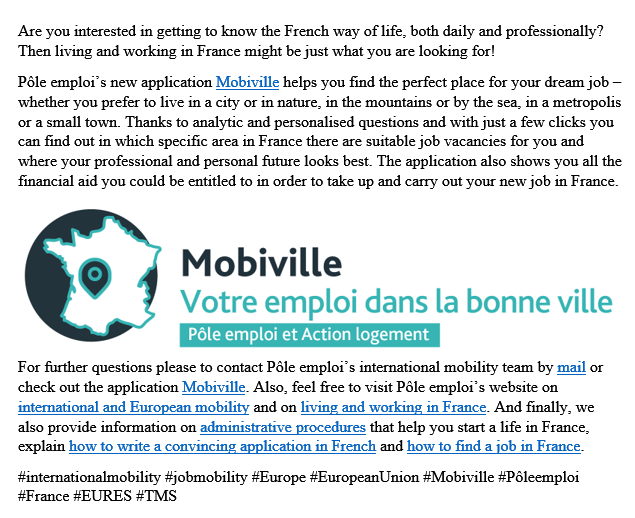 13
Laboratori di empowerment (Eurodesk)
Finalmente in presenza e in corso!
Veneto
Piemonte
Padua
Turin
Verbania
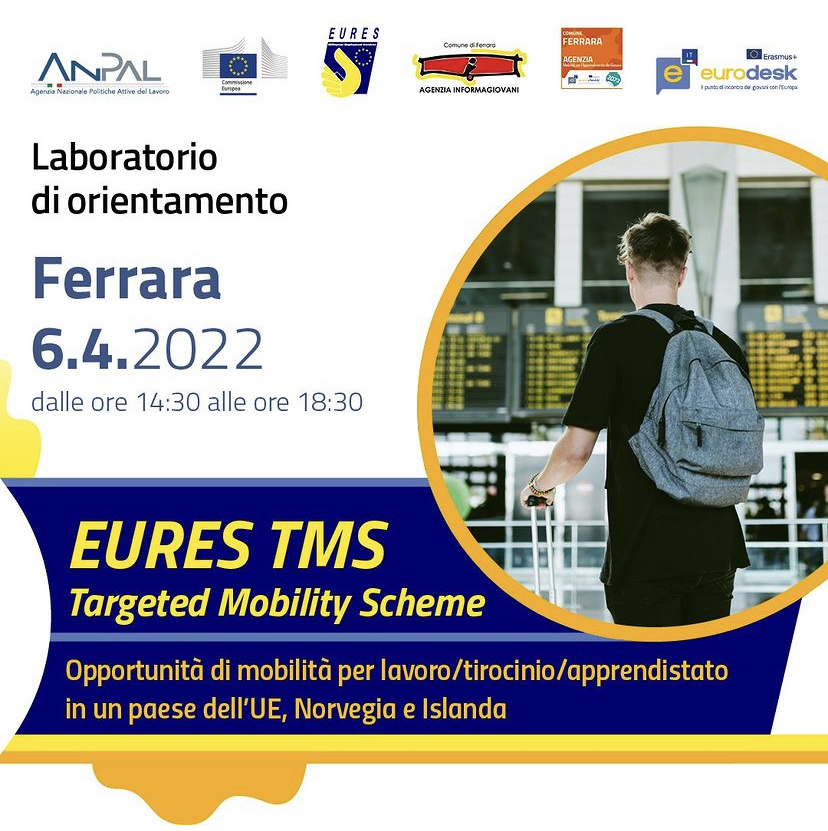 Emilia Romagna
Lombardia
Ferrara
Reggio Emilia
Cinisello
Busto Arsizio
Liguria
Sanremo
Genova
Campania
495 Partecipanti
16 Laboratori
Salerno
Pozzuoli
Puglia
Sardegna
Bari
Altamura
Cagliari 
Quartu Sant’Elena
Oristano
Tortolì
Olbia
Fatti
Da fare
14
Storytelling…
https://euresmobility.anpal.gov.it/it/testimonianze/
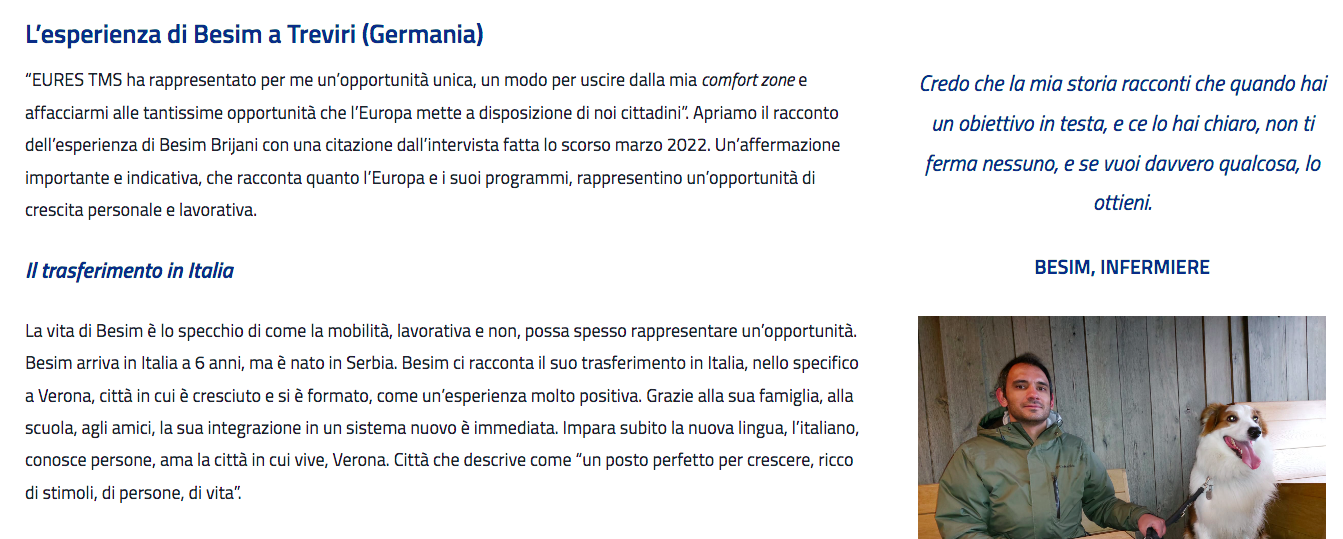 “Credo che la mia storia racconti che quando hai un obiettivo in testa, e ce lo hai chiaro, non ti ferma nessuno, e se vuoi davvero qualcosa, lo ottieni.”
Besim, Infermiere a Treviri (Germania)
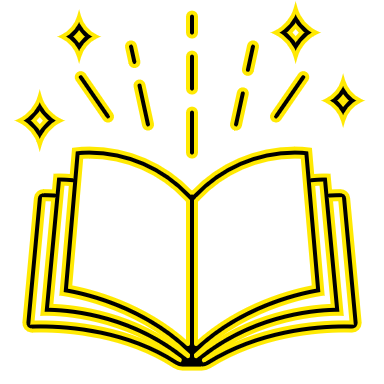 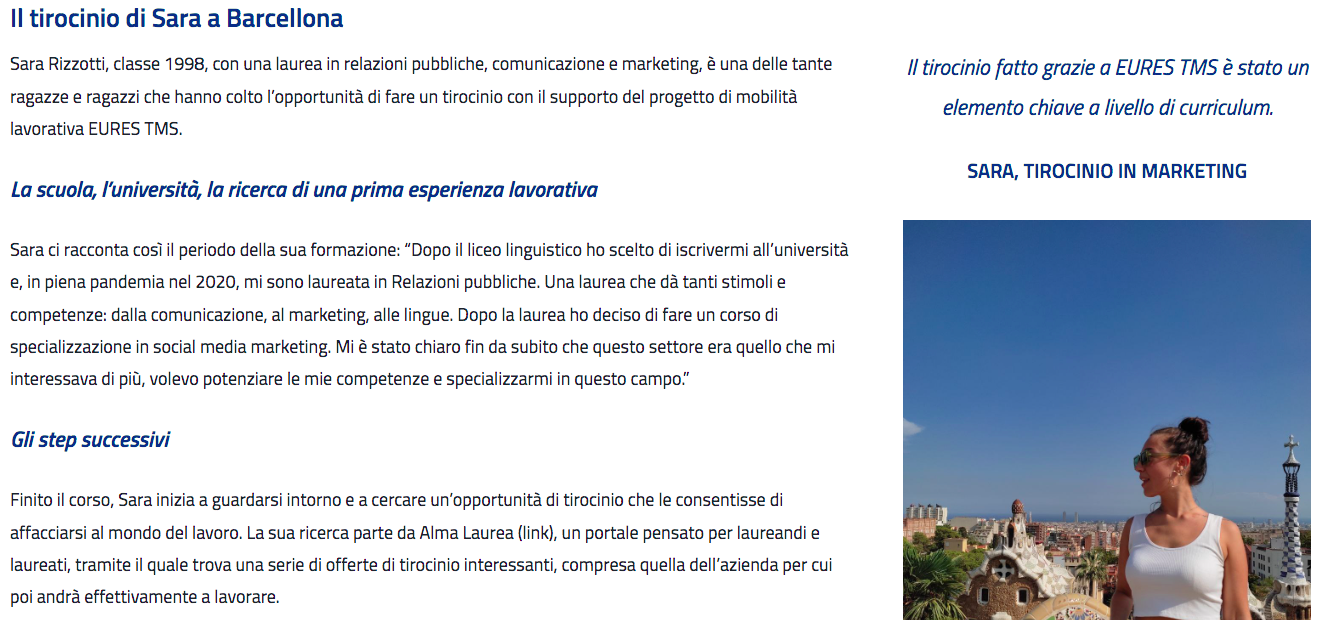 “Il tirocinio fatto grazie a EURES TMS è stato un elemento chiave a livello di curriculum..”
Sara, tirocinio in marketing, Barcellona (Spagna)
15
Help desk e social di progetto
Sito e piattaforma registrazione: EURESmobility.anpal.gov.it
Help desk: EURES-TMS@anpal.gov.it
Facebook: @ EURESmobilityTMS
Twitter: @EURES_TMS 
LinkedIn:  EURES Targeted Mobility Scheme 
Instagram: EURES_Targeted_Mobility_Scheme
16
Grazie per l’attenzione!

Catia Mastracci
17